Выбери правильный ответ
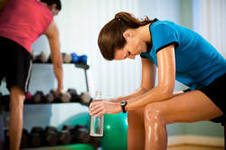 Ответ:
ВВВ
Перетренировка вредна, потому что приводит к сильной усталости.
Перетренировка вредна, потому что позволяет восстановить силы.
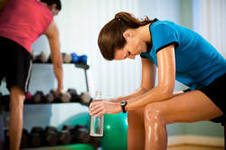 Ответ:
ВНН
Лечение сколиоза – дело длительное и сложное, потому что требует от врача оказания неотложной медицинской помощи.
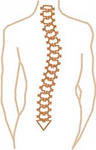 Ответ:
ВВН
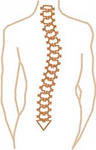 Ответ:
ВВВ
Лечение сколиоза – дело длительное и сложное, потому что требует от пациента терпения, трудолюбия, настойчивости.
Человек ходит, бегает, прыгает, занимается спортом, потому что движение характерно для всех живых организмов
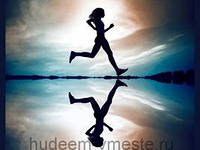 Ответ:
ВВВ
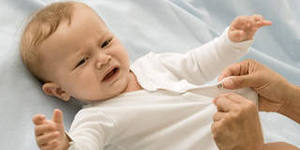 Ответ:
ВВВ
У детей кости более гибкие и упругие, потому что они содержат много органических веществ.
У пожилых людей кости более гибкие и упругие, потому что они содержат много органических веществ.
Ответ:
ННН
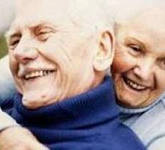 С возрастом кости становятся более хрупкими, потому что в них увеличивается процентное содержание минеральных солей.
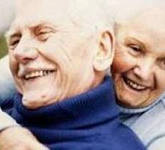 Ответ:
ВВВ
С возрастом кости становятся менее хрупкими, потому что в них увеличивается процентное содержание минеральных солей.
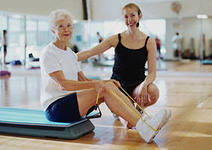 Ответ:
ННН
Кости скелета человека твердые и упругие, потому что содержат органические и неорганические вещества
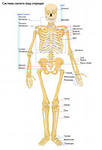 Ответ:
ВВВ
Кости растут в толщину, потому что делятся клетки надкостницы.
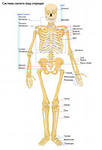 Ответ:
ВВВ
Кости растут в длину, потому что делятся клетки надкостницы.
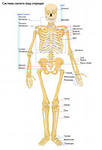 Ответ:
ВВН
При нарушении осанки необходимо заниматься лечебной физкультурой, потому что с помощью систематических занятий корригирующей гимнастики можно исправить многие дефекты опорно-двигательной системы
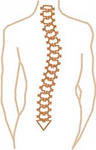 Ответ:
ВВВ
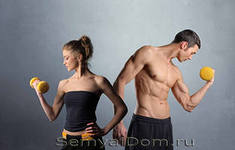 Ответ:
ВВВ
Необходимо систематически заниматься физической культурой и спортом, потому что регулярные занятия способствуют правильному формированию опорно-двигательной системы и осанки
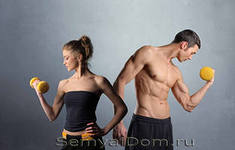 Ответ:
ВНН
Необходимо заниматься физической культурой и спортом, потому что нерегулярные занятия способствуют правильному формированию опорно-двигательной системы и осанки.
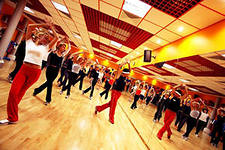 Ответ:
ВВВ
Удары при хотьбе, беге, прыжках смягчаются, потому что позвоночник человека имеет S – образную форму
Удары при хотьбе, беге, прыжках не смягчаются, потому что позвоночник человека имеет S – образную форму
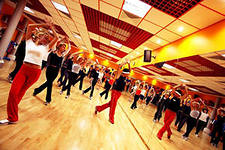 Ответ:
ВВН
Необходимо следить за своей осанкой, потому что правильная осанка обеспечивает нормальную  работу мышц и внутренних органов.
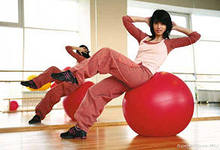 Ответ:
ВВВ
Необходимо следить за своей осанкой, потому что нарушение осанки не обеспечивает нормальную  работу мышц и внутренних органов.
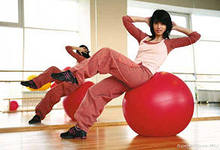 Ответ:
ВВВ
Каждому ученику необходимо полноценное питание, потому что наличие в пище витаминов и минеральных солей обеспечивает нормальное развитие ОДС.
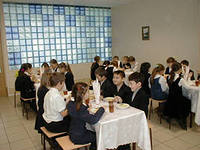 Ответ:
ВВВ
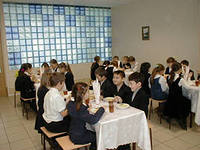 Ответ:
ВВН
Каждому ученику необходимо регулярное питание, потому что наличие в пище витаминов и минеральных солей обеспечивает нормальное развитие ОДС.